Années 1990s : Hubble Telescope
Du rêve à la réalité
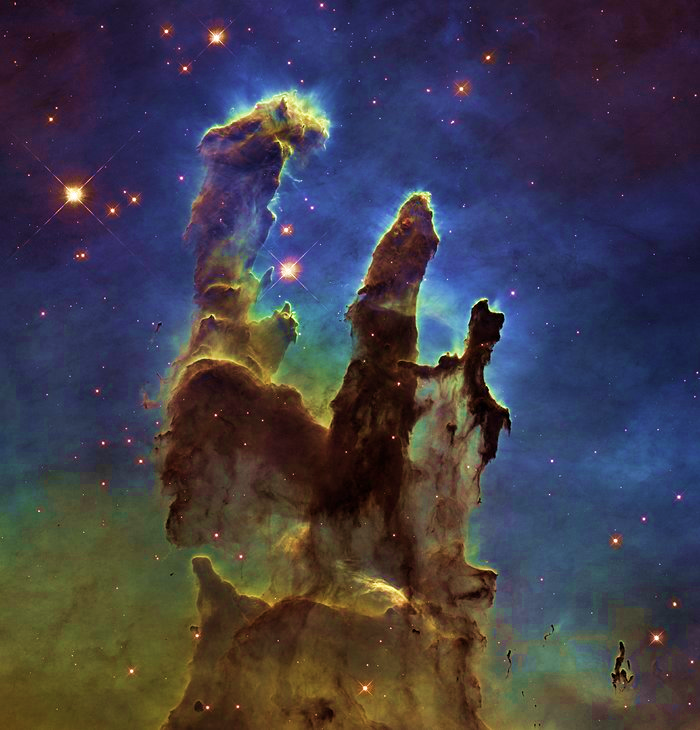 1975 rêve d’astrophysique
Années 1970s : Viking I sur Mars
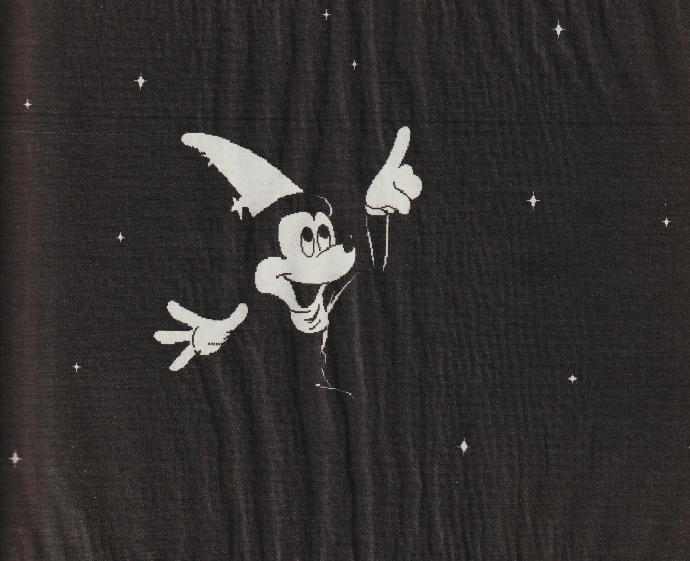 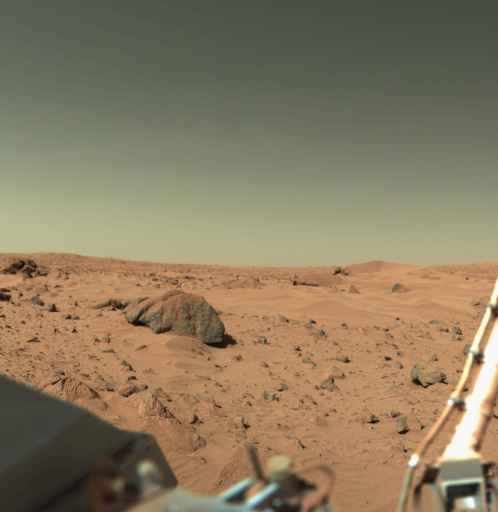 1990 Pierre Salati
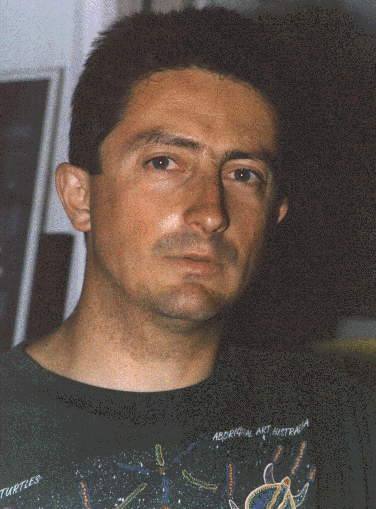 1990 : Cours de DEA avec Pierre Salati
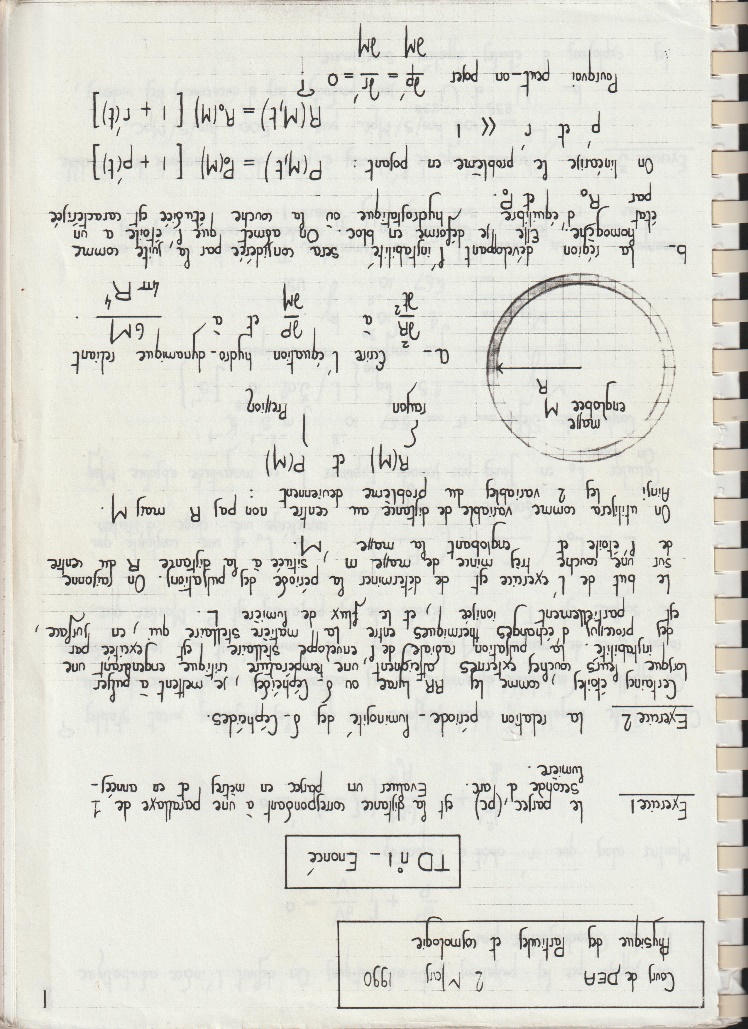 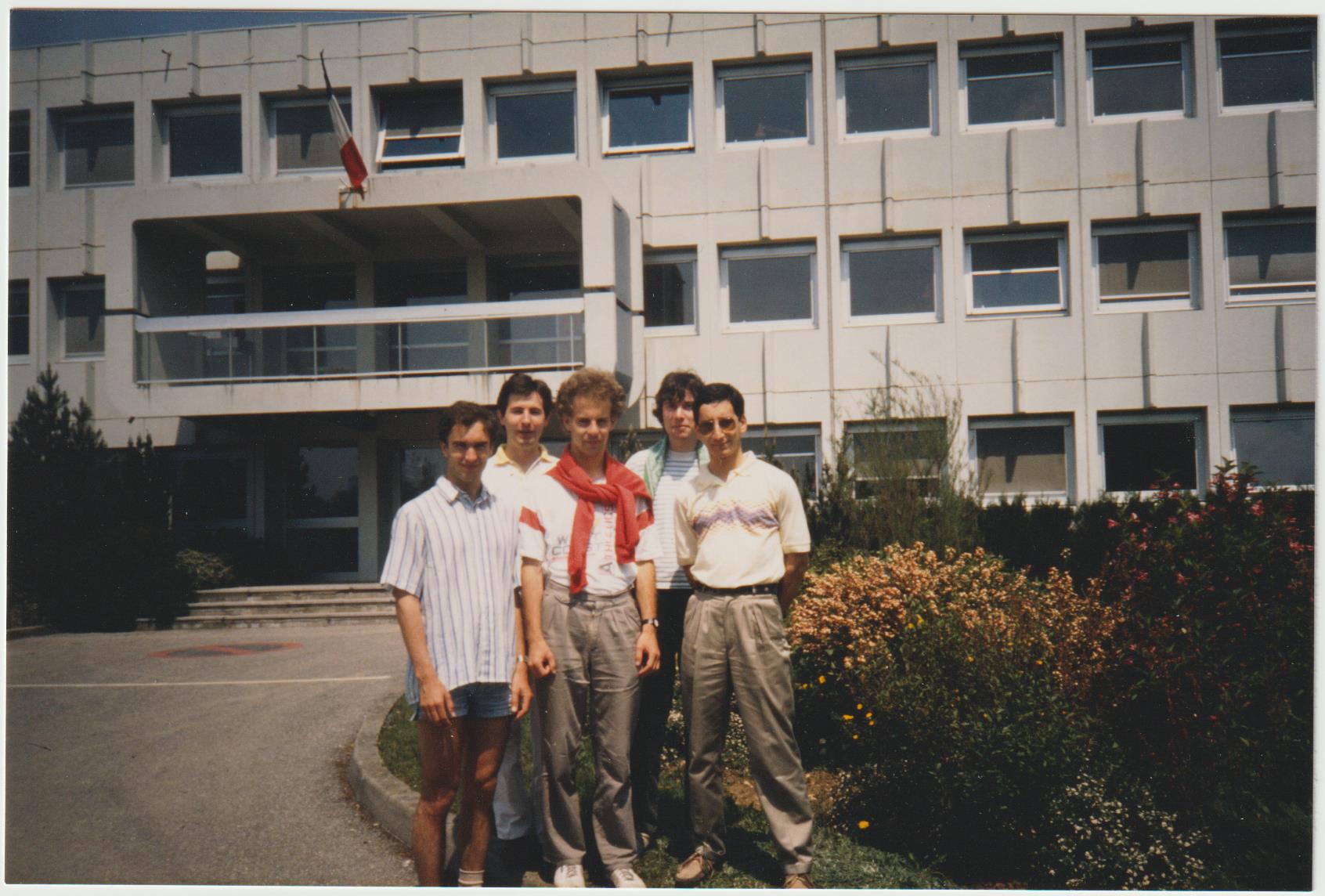 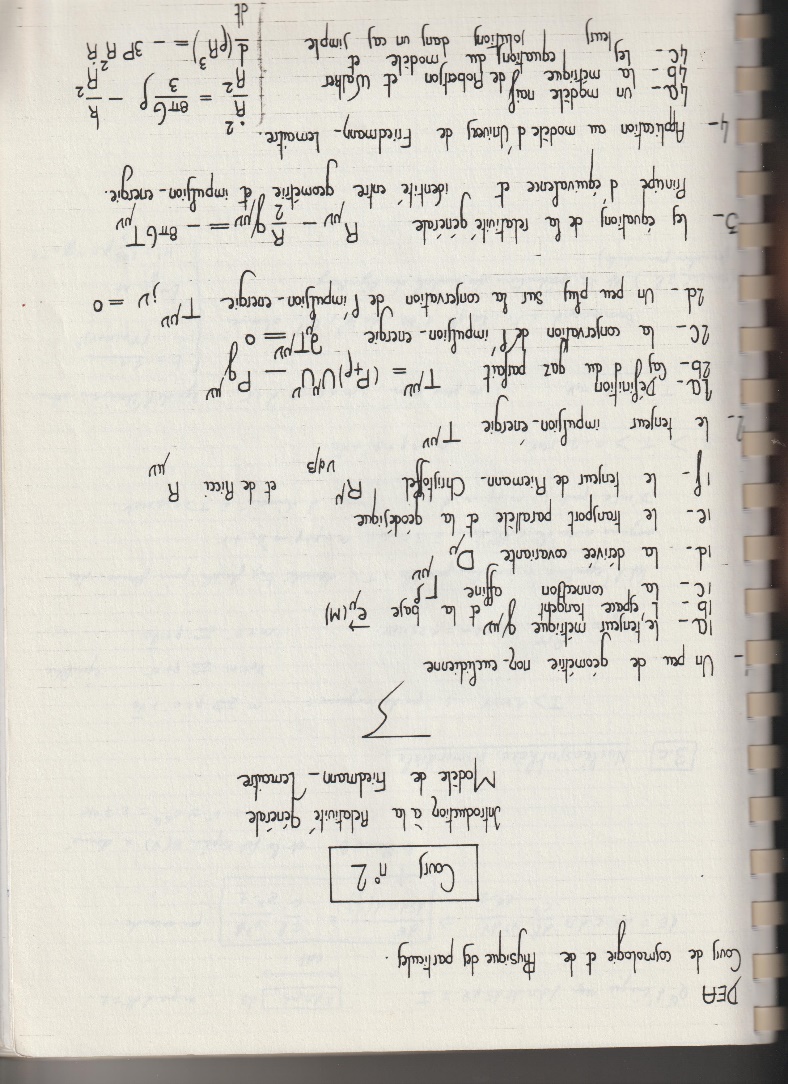 1990 : Cours de DEA avec Pierre Salati
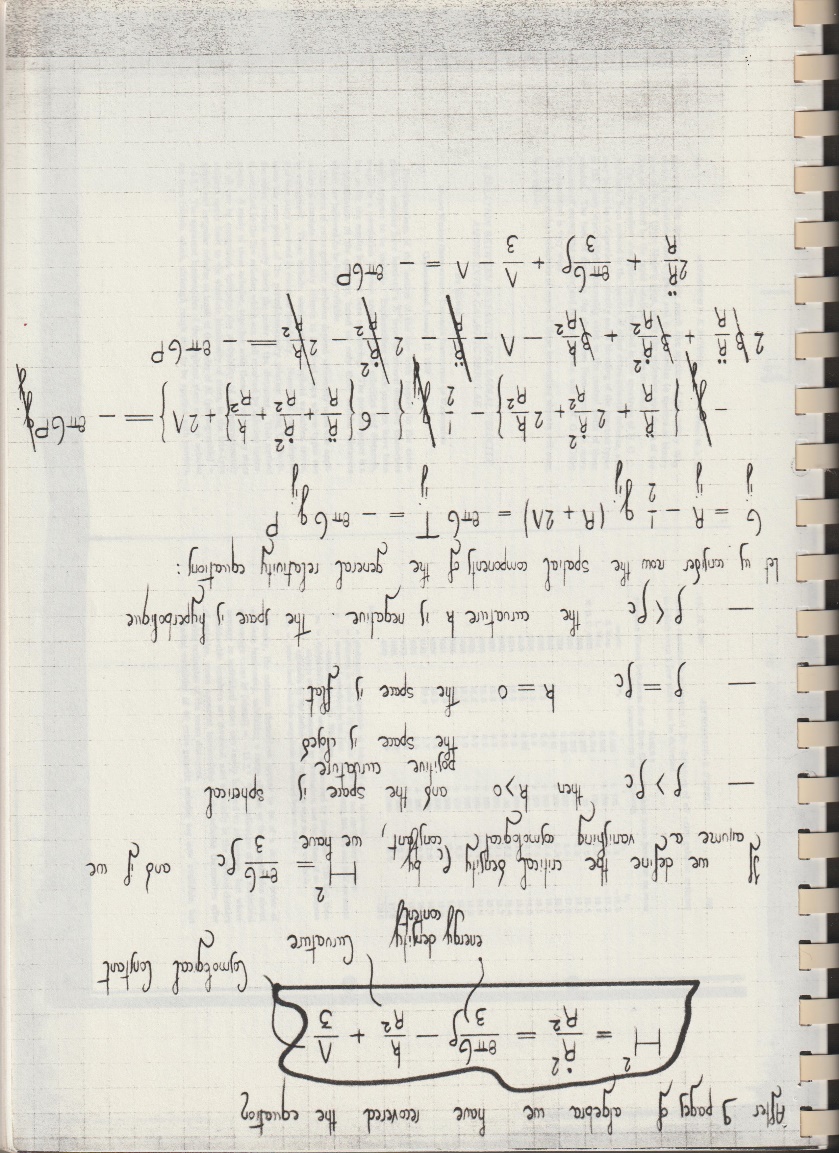 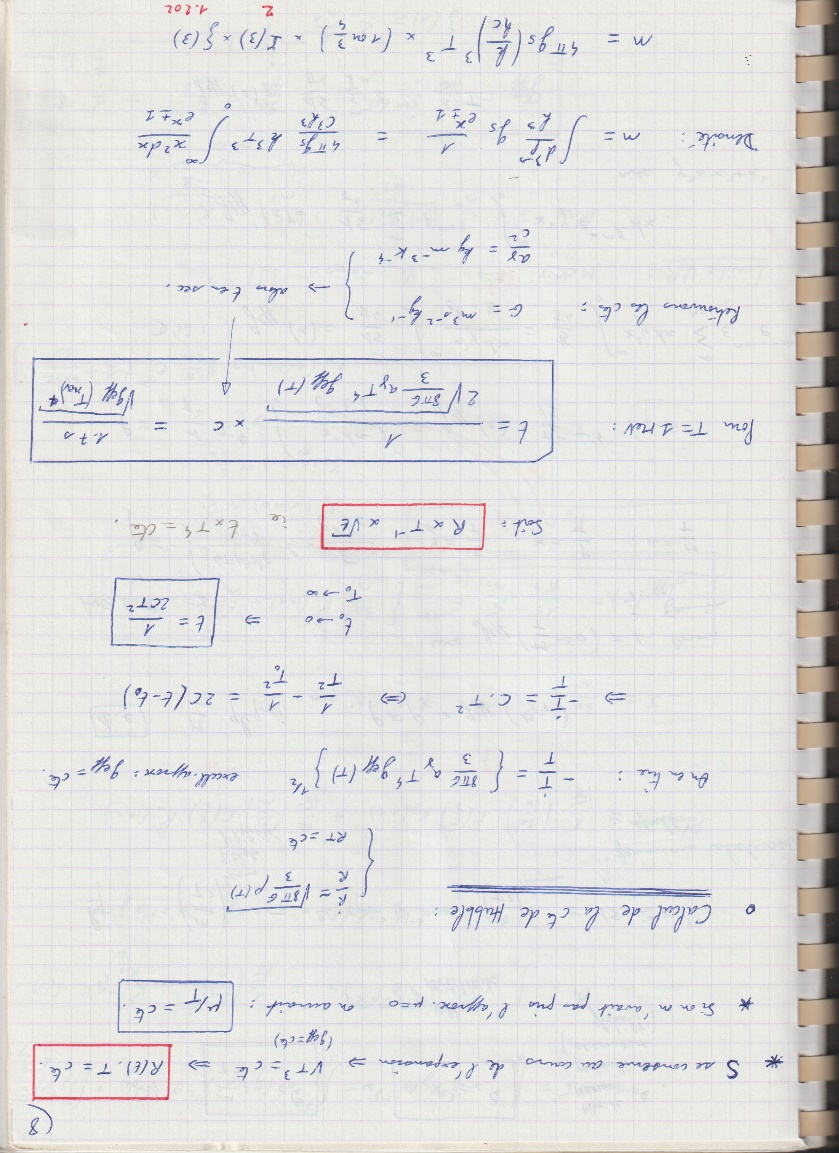 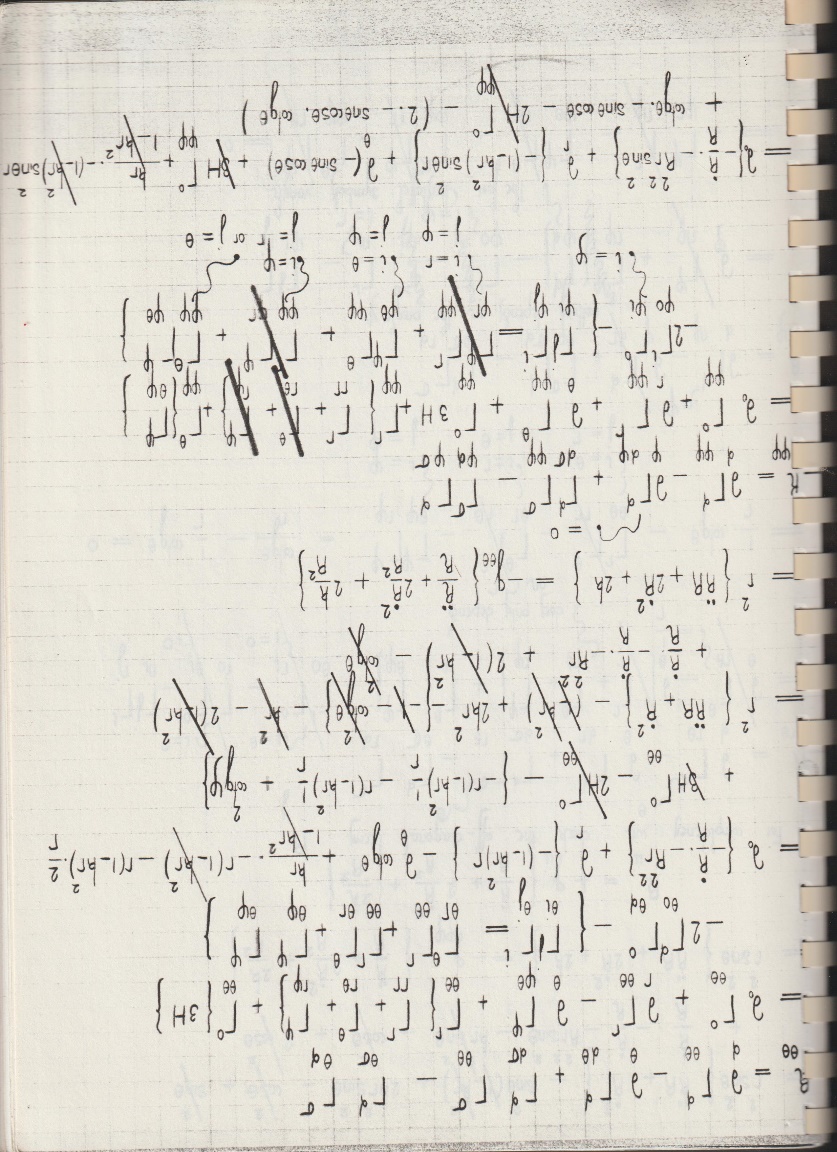 1990 : Stage de DEA avec Pierre Salati
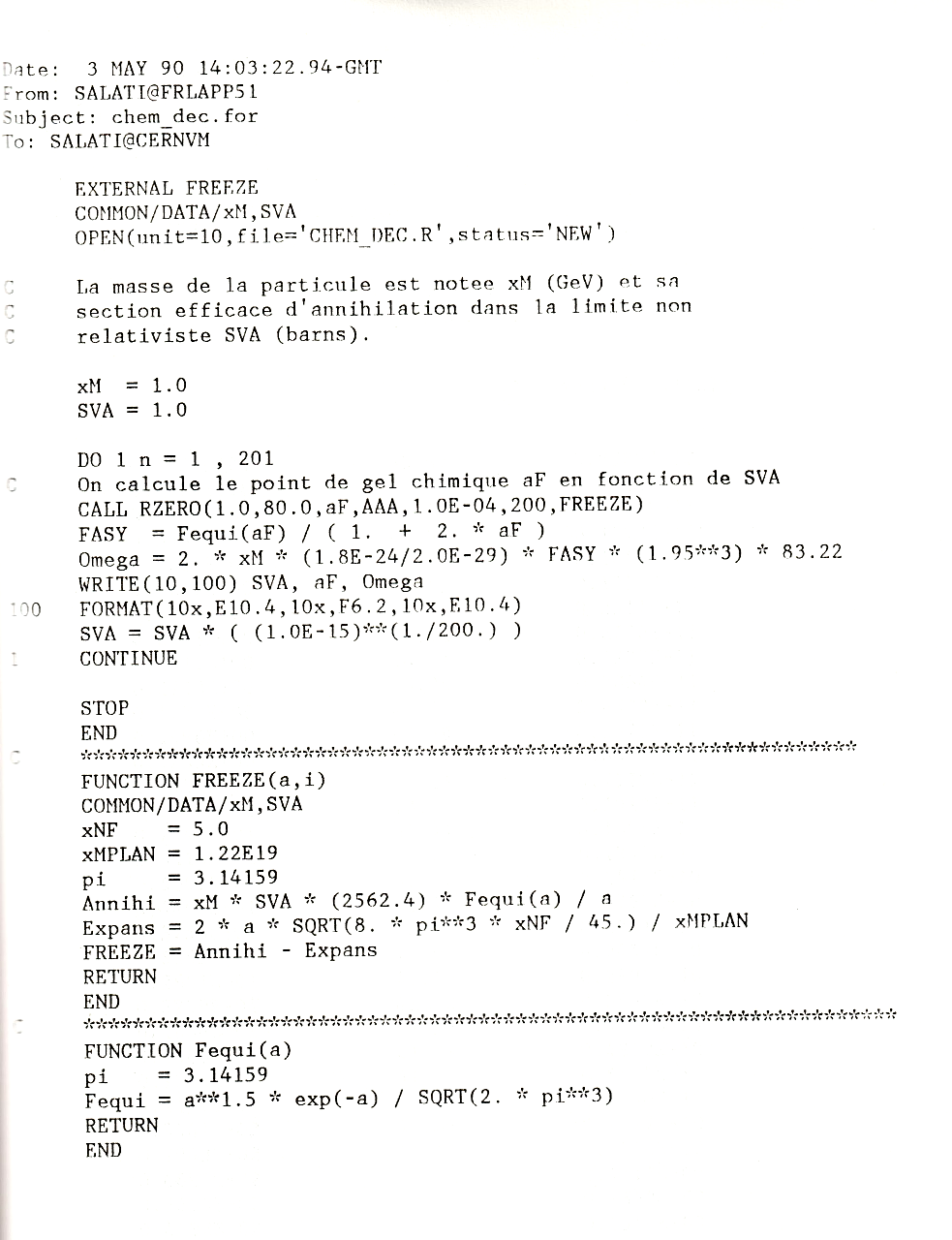 Photo de Pierre au CERN
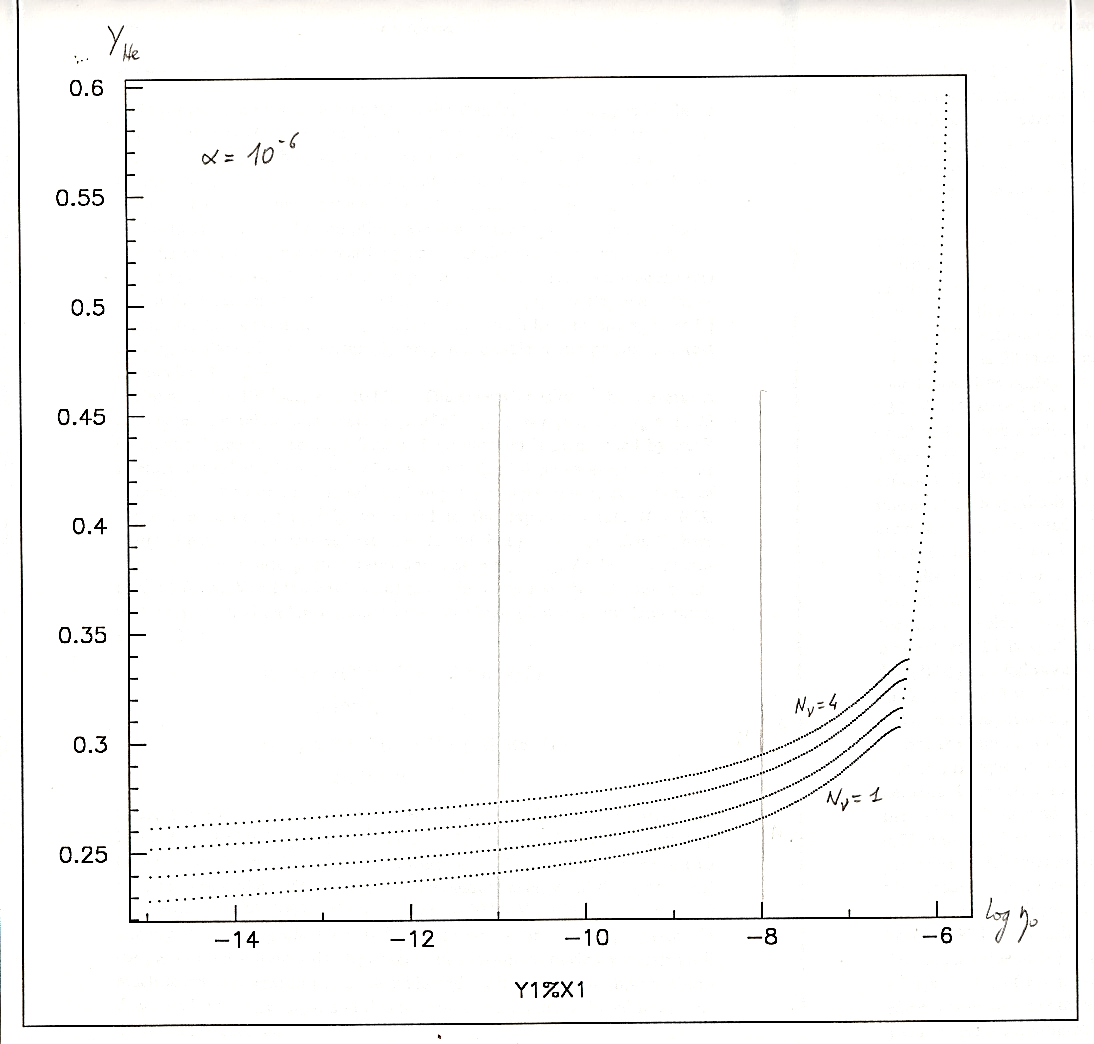 1992 : Thèse dans Virgo… et beaucoup de bébés!
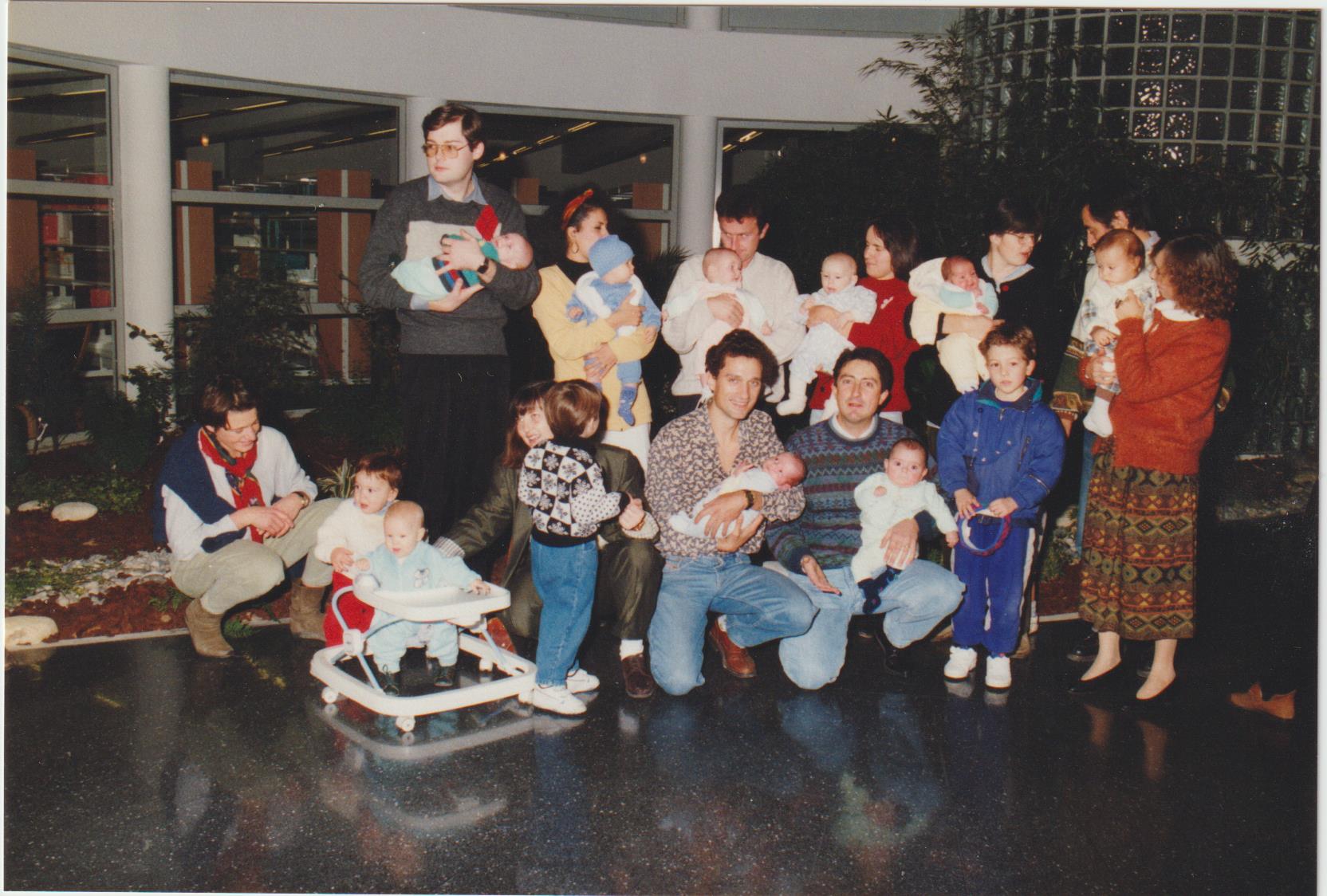 1997-2021 : Expérience Virgo
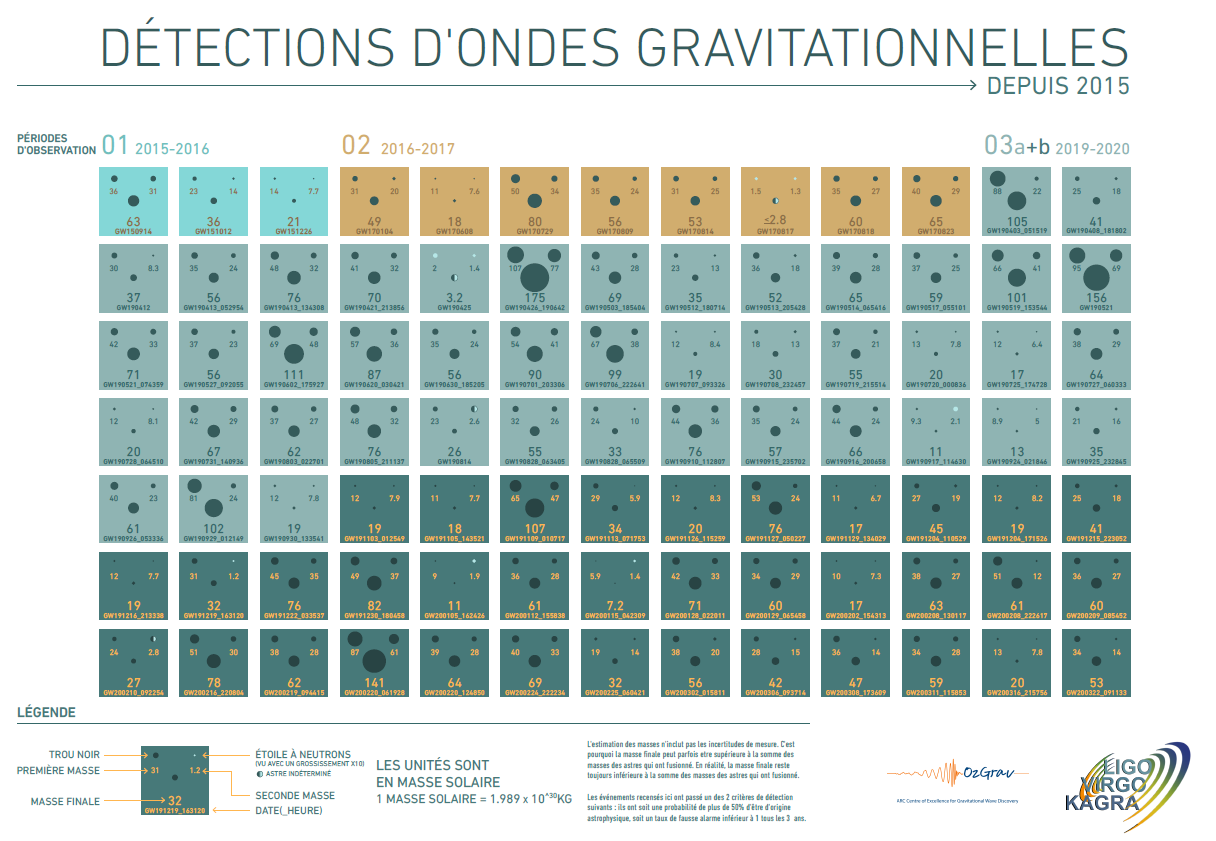 Une belle aventure!

Ci-contre: les 91 détections d’ondes gravitationnelles réalisées depuis entre septembre 2015 et avril 2020
Merci Pierre de m’avoir  donné des ailes!